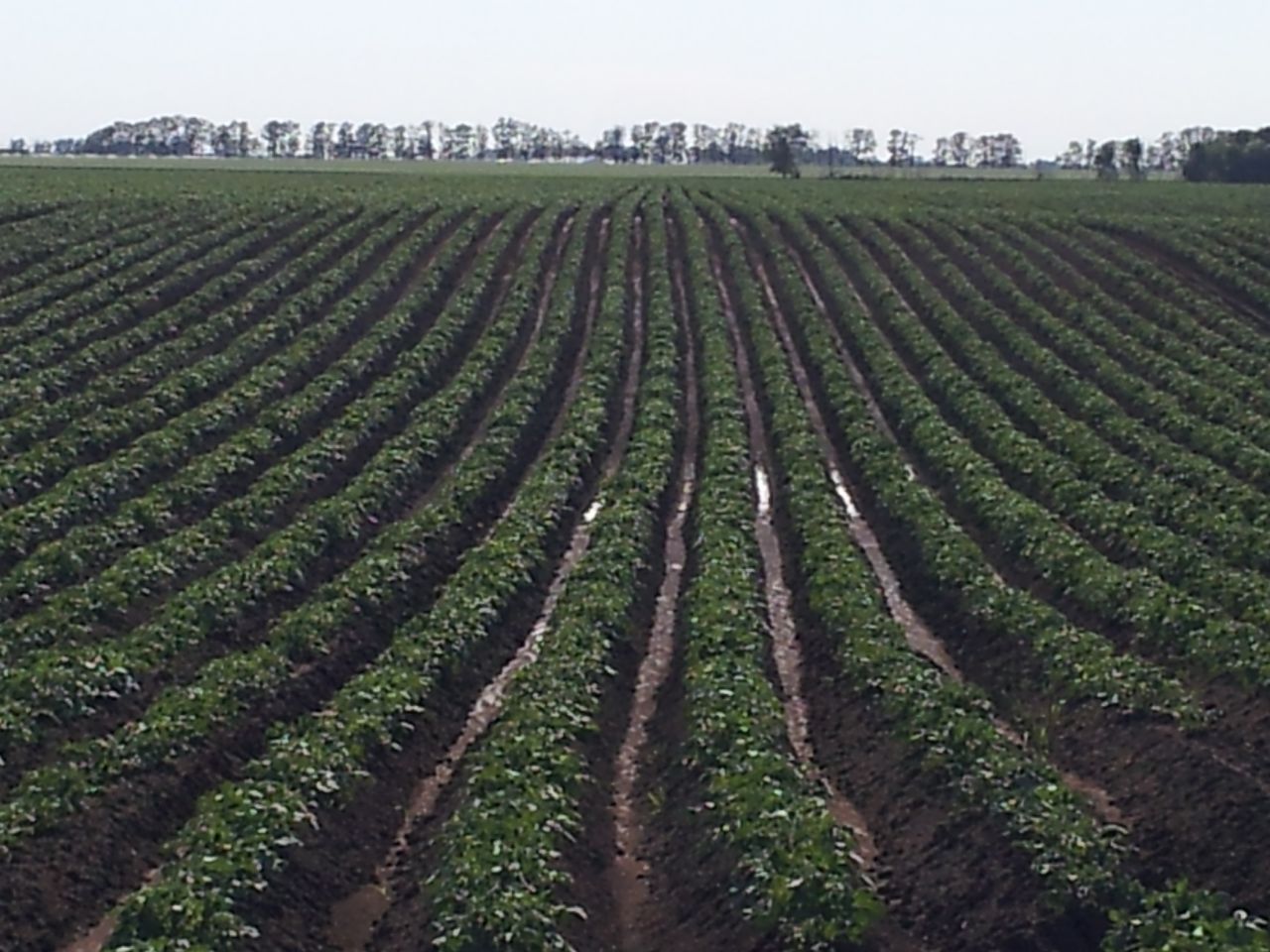 Фактор успеха 
ООО «ИСТОК-1»
 овощи как предшественник
ООО «ИСТОК-1»
2017г.
Структура посевных площадей
Оснащенность с/х техникой и трудовыми ресурсами
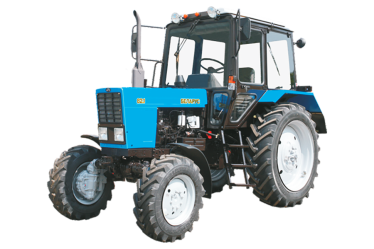 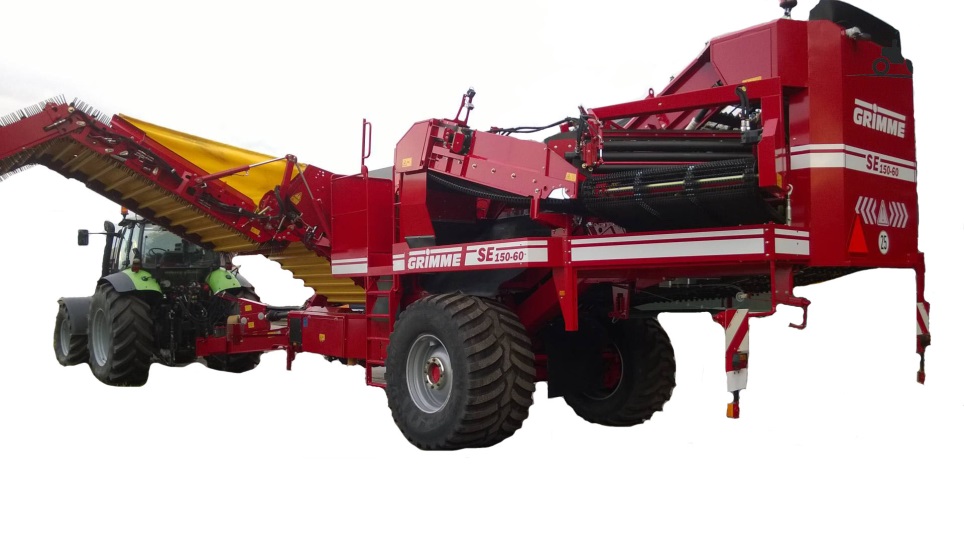 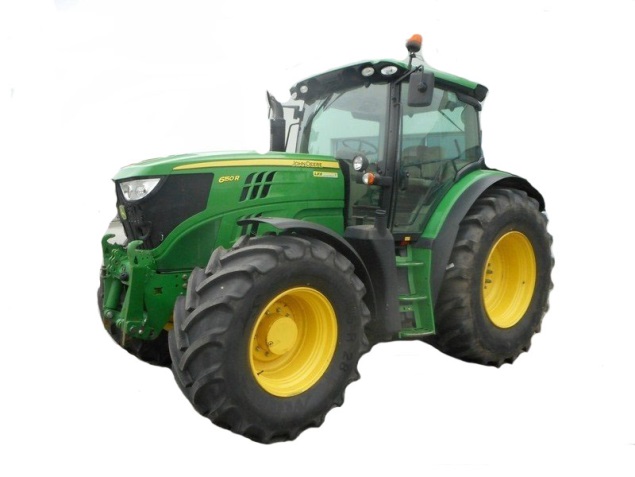 4 комбайна
картофелеуборочных
9 тракторов
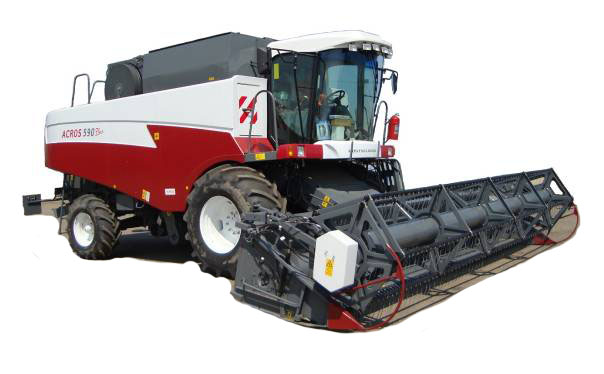 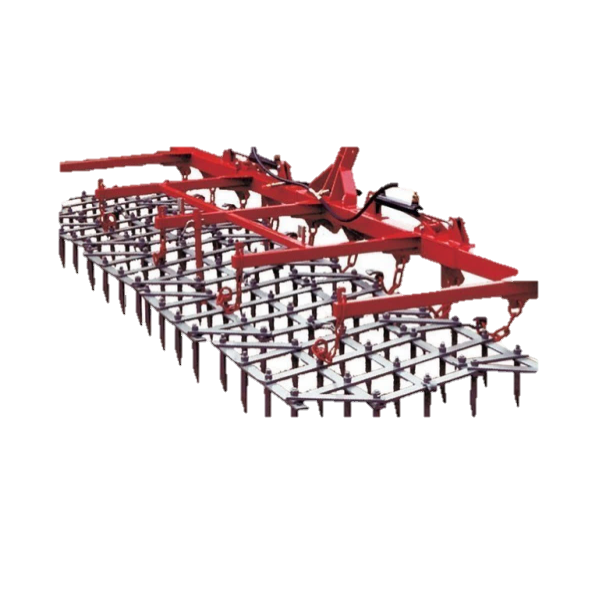 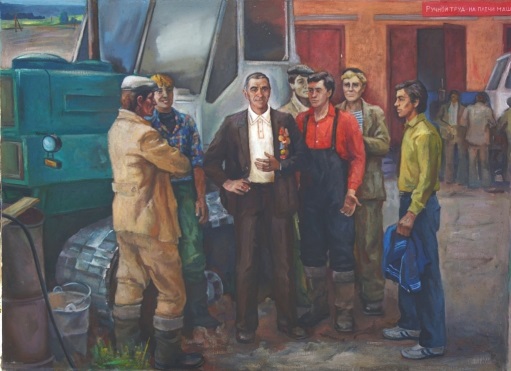 3 комбайна
зерноуборочных
Среднегодовое кол-во рабочих – 136 чел.
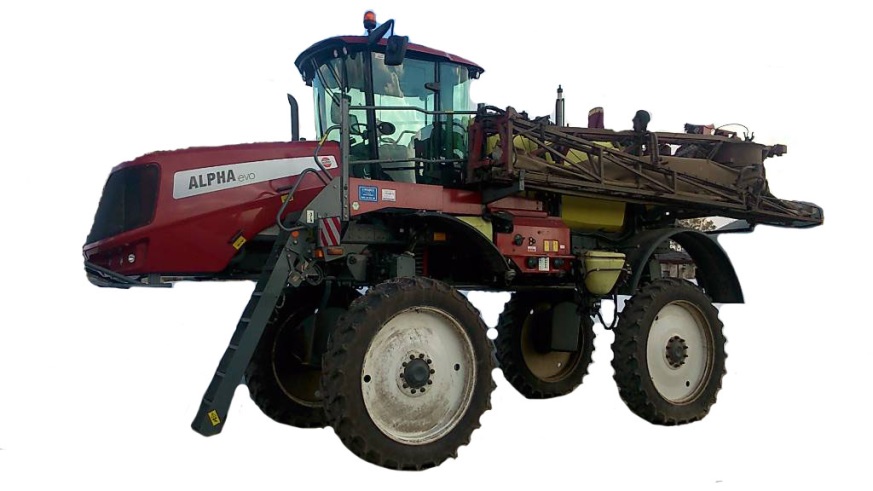 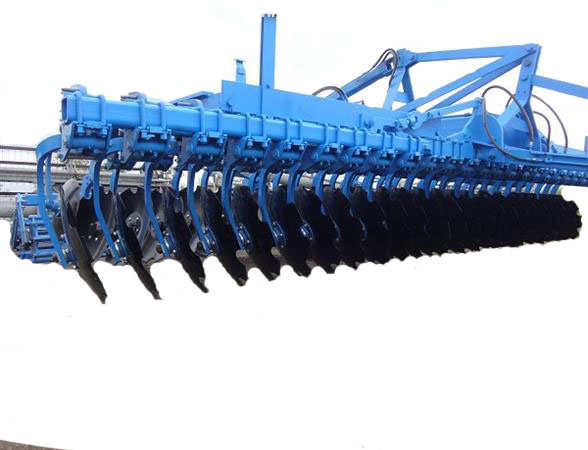 Картограмма содержания подвижного фосфора
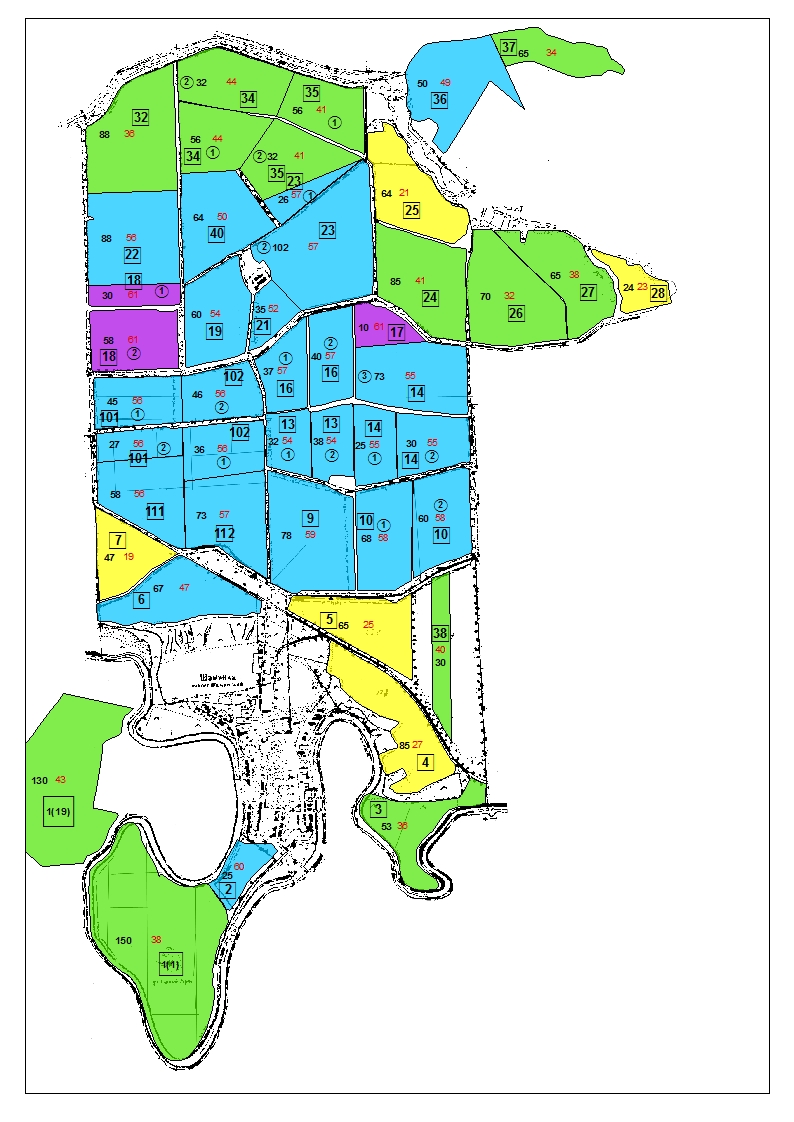 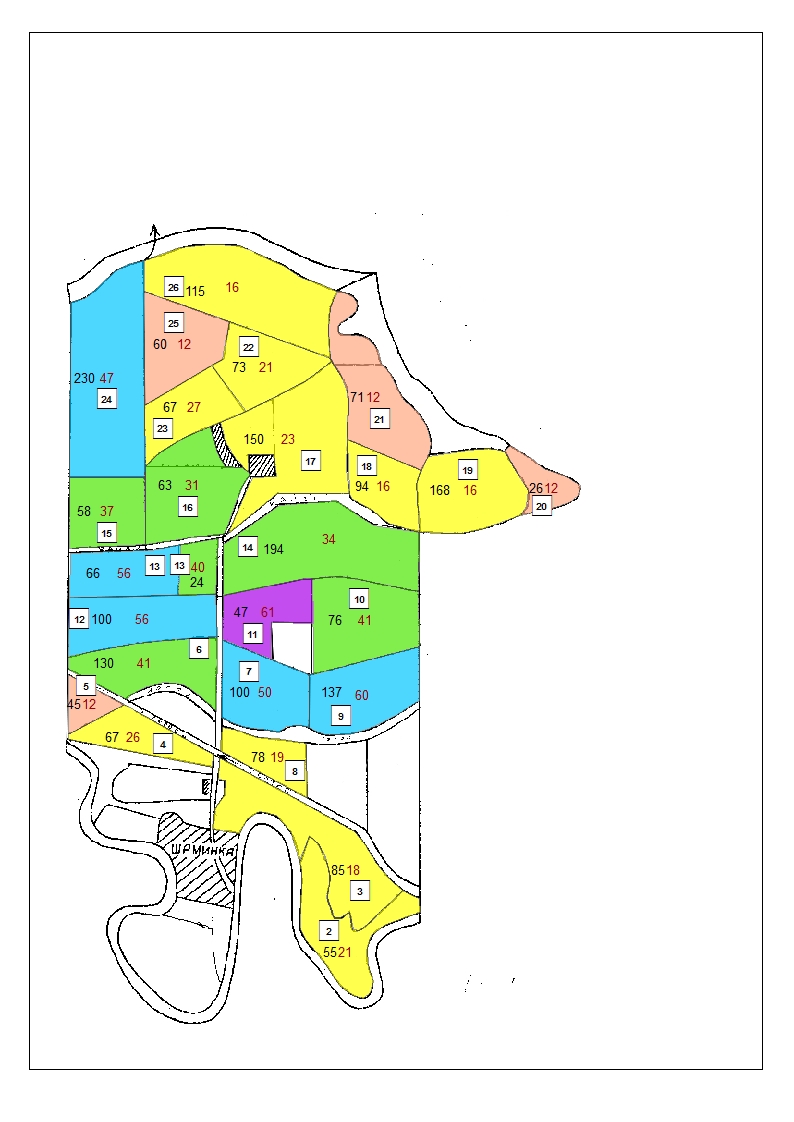 2009 г
Группировка почв
 по содержанию Р2О5
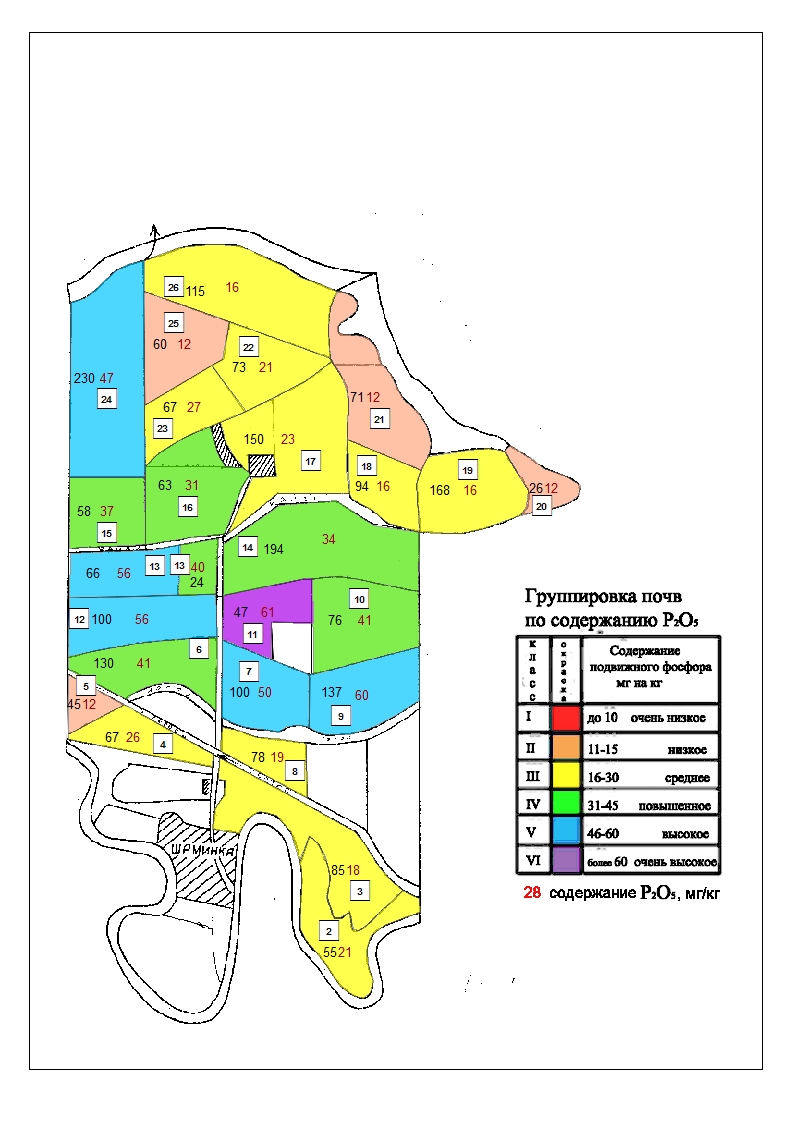 2015 г
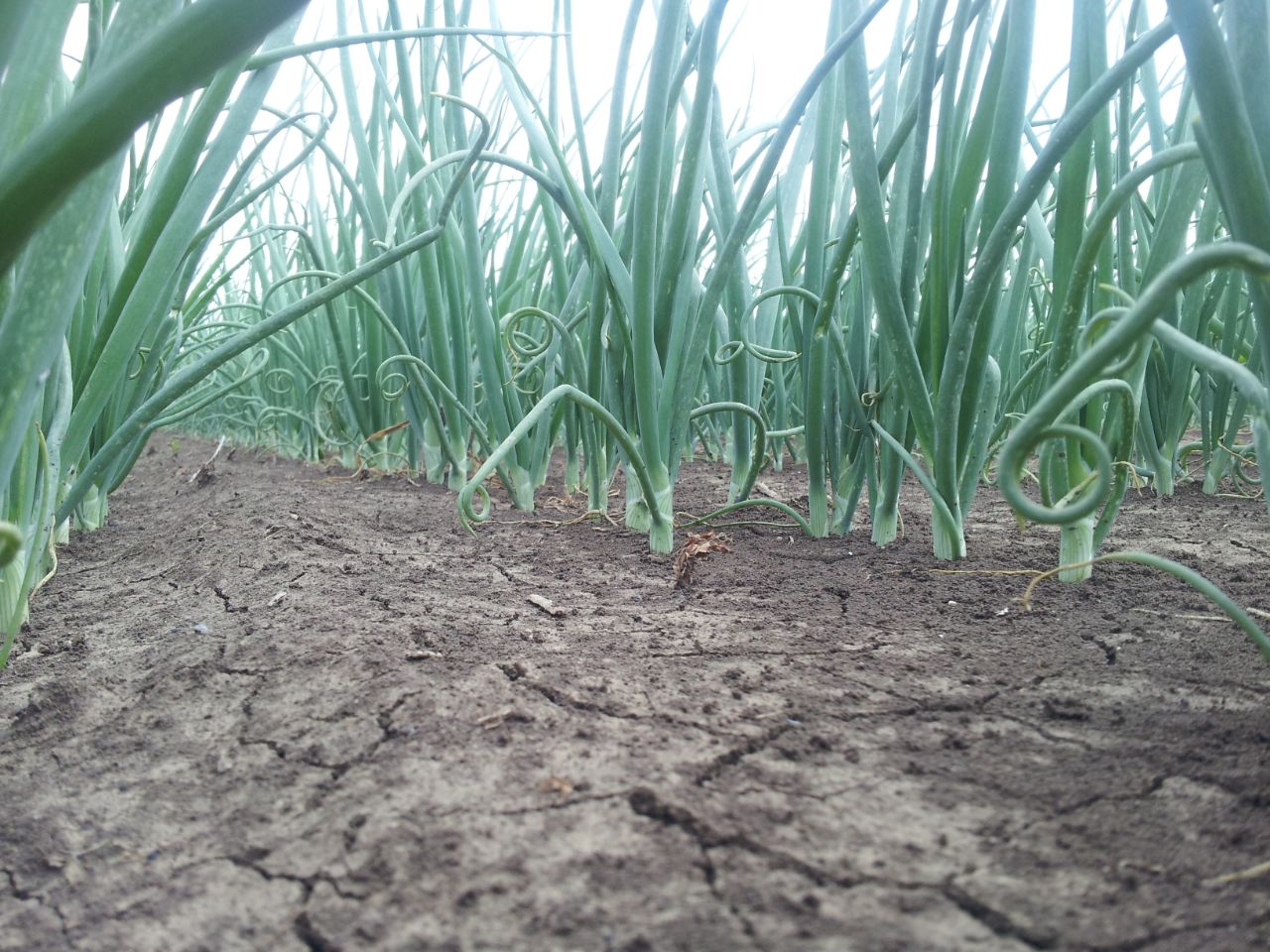 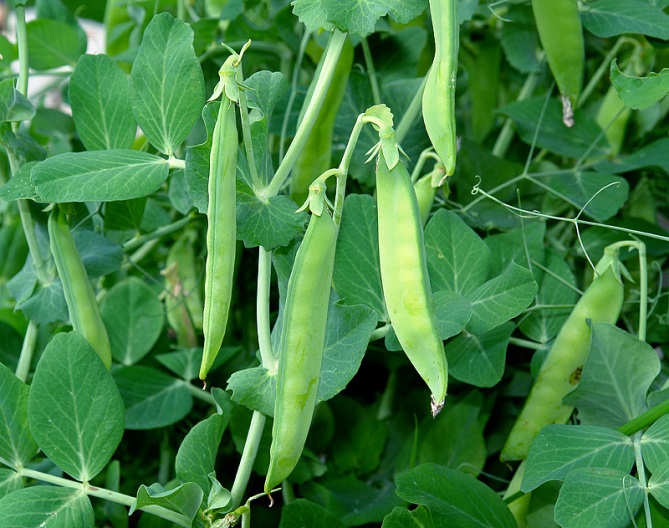 предшественник
Внесено под  лук 
500 кг/га ф.в диаммофоска +
КАС 600 кг/га ф.в+ЖКУ 400 кг/га ф.в
Внесено под горох 
100 кг/га ф. в  диаммофоска
сорт Зустрич 1 репродукции
100 кг/га ф. в диаммофоска+ 200 кг/га ф. в амм. селитры + ЖКУ 50 л/га ф. в + СЗР
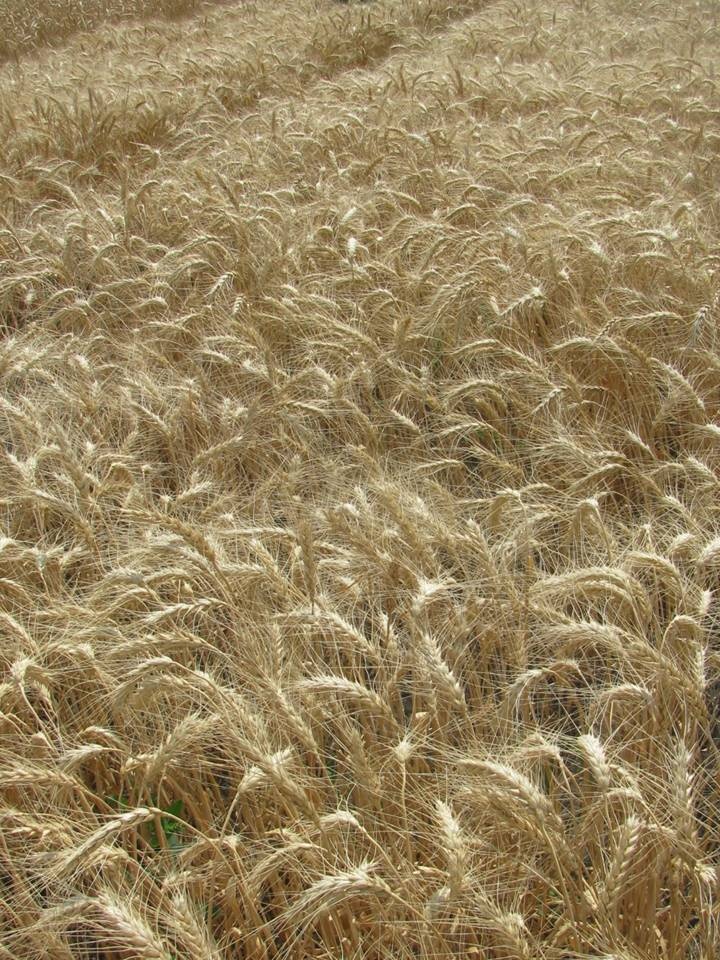 Урожайность 
73,0 ц/га
Урожайность 
83,0 ц/га
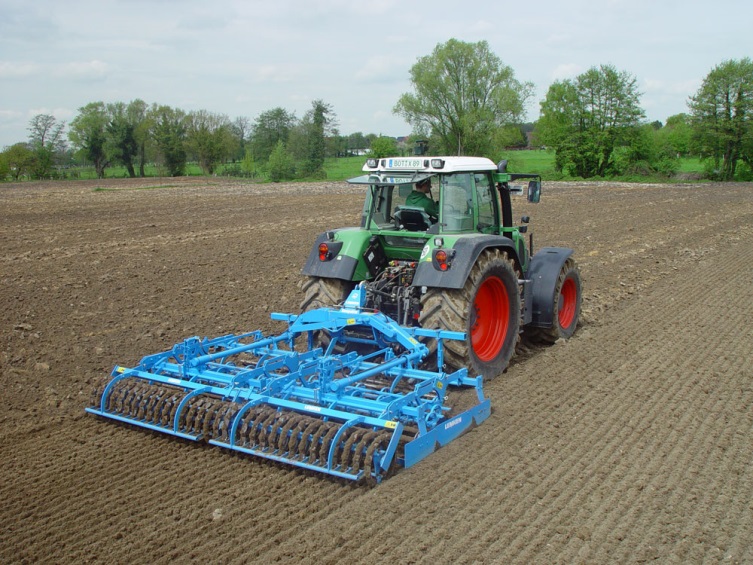 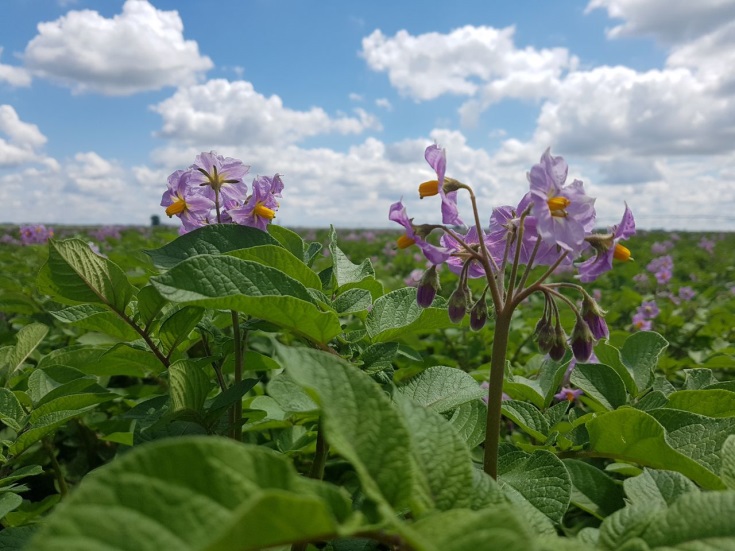 предшественник
Черный пар
 агротехнические мероприятия
Внесено под  картофель 
500 кг/га ф.в диаммофоска +
КАС300 кг/га ф.в+ЖКУ300 кг/га ф.в
сорт Станичная 1 репродукции
100 кг/га ф. в диаммофоска+ 200 кг/га ф. в амм. селитры + ЖКУ 50 л/га + СЗР
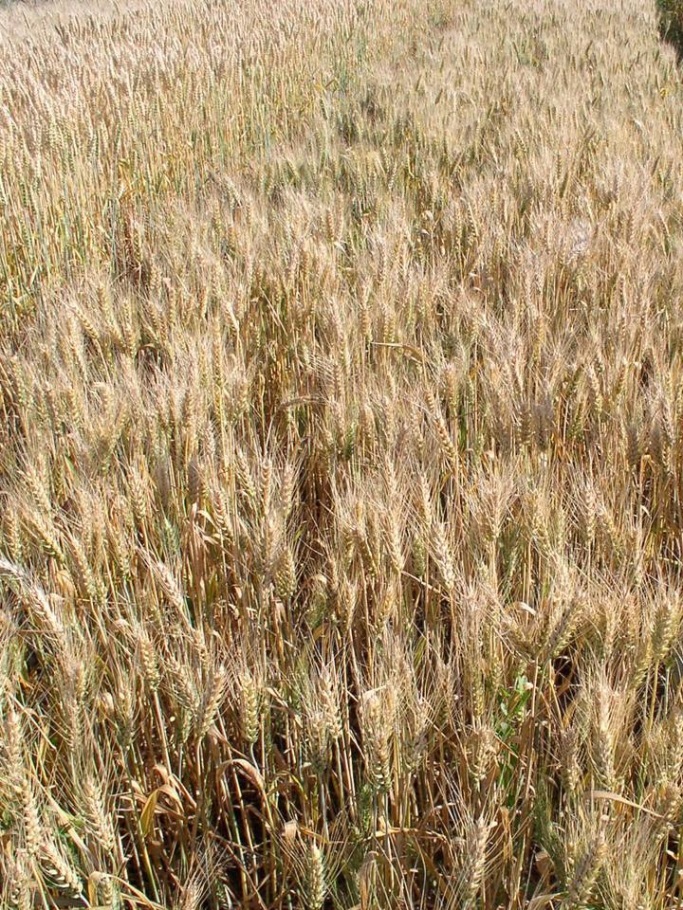 Урожайность 
75,6 ц/га
Урожайность 
78,6 ц/га
Затраты на 1 га озимой пшеницы
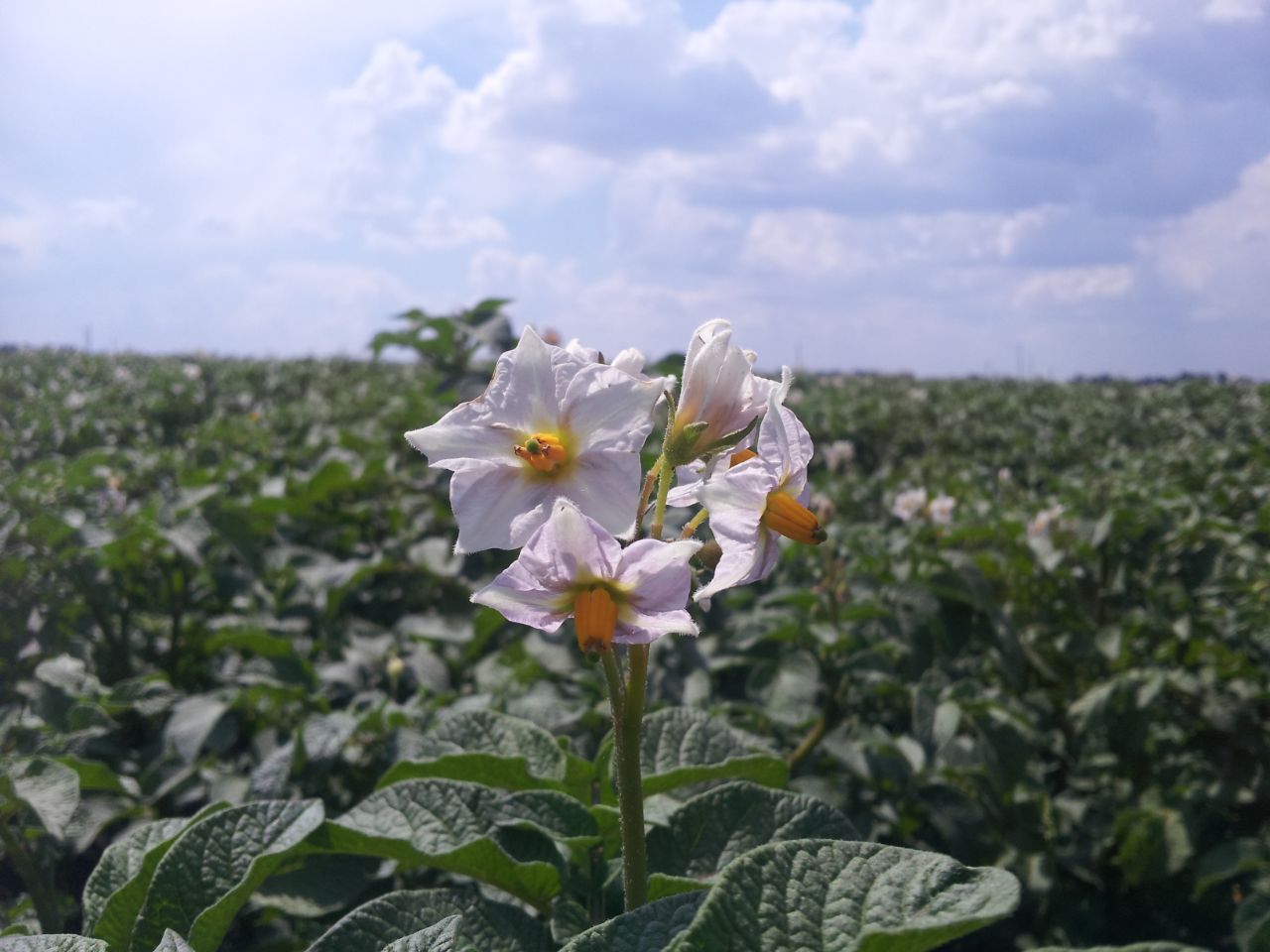 Спасибо за внимание!